Fonte historique – de l’original au nouveau original
PLUSVALEUR EN FONTE  Scannerisation 3D et simulation MAGMA5 pour la regéneration d’originaux
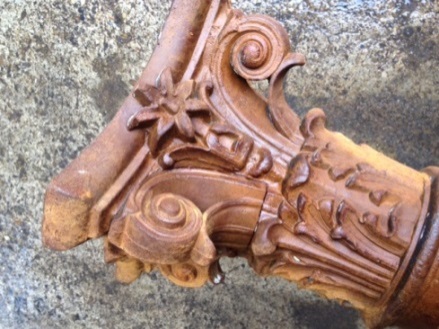 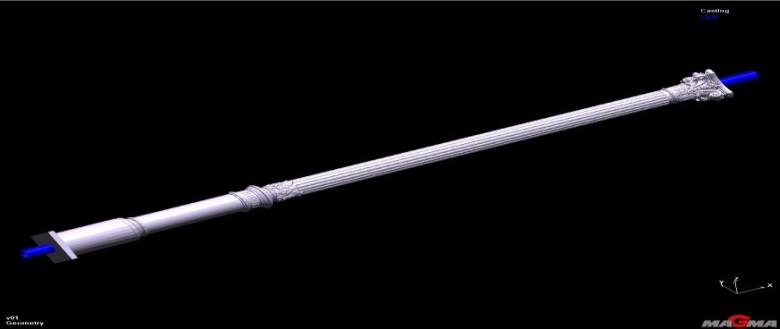 Original
35 Gigabit
3D-Scan
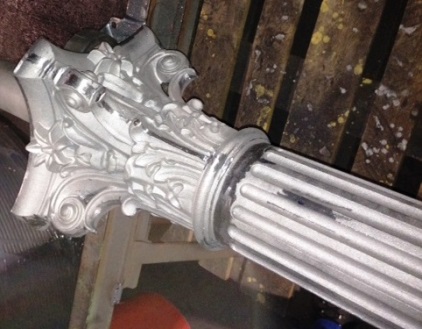 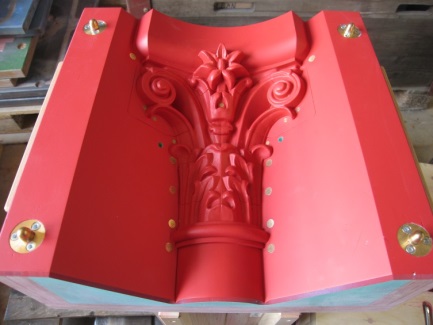 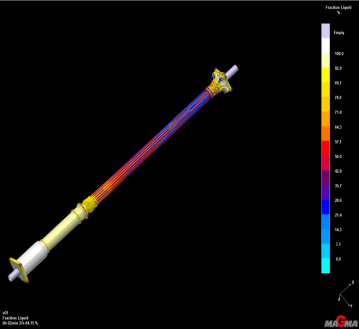 Moule
Exemple: colonne en fonte pour support – Longueur env. 4m, poids env. 300kg
Simulation
PLUSVALEUR EN FONTE savoir-faire du métier et expérience à vos services
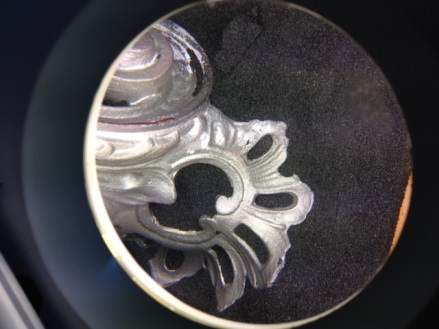 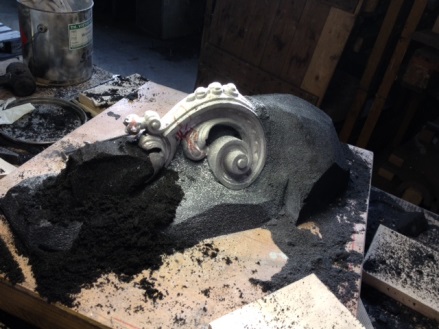 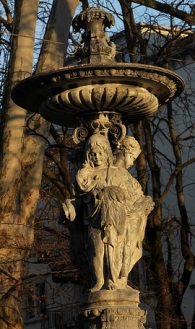 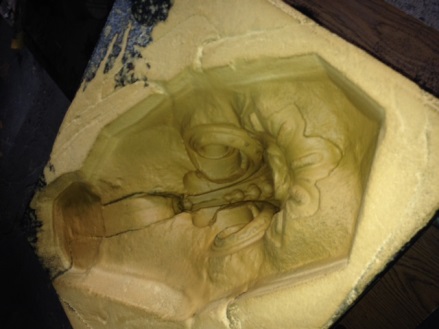 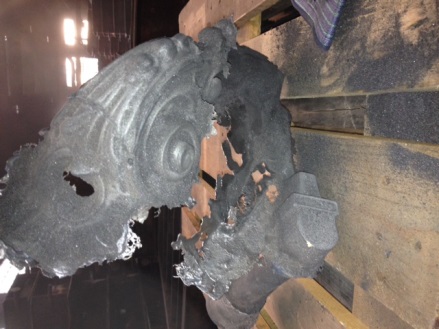 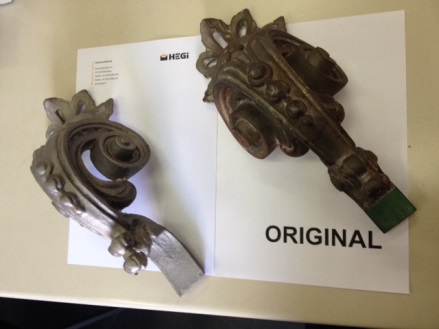 Projet: Fontaine à Zürich/Stadelhofen – 1 pièce, poids env. 2.5 kg 
( MAGMA® et MAGMASOFT®  sont des marques registrées en propriété de MAGMA GmbH, Aix-la-Chapelle )